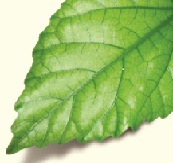 .
.
[Speaker Notes: רמת המומחיות בנושא: בקצרה את אישוריך בתחום והסבר מדוע כדאי למשתתפים להאזין לך.
תועלת לקהל: משתתפים בוגרים מתעניינים יותר בנושא אם הם יודעים באיזה אופן הוא חשוב להם.]
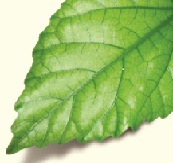 קורס ממוני בטיחותהשתלמות ענפית בחקלאותמכללת כרמל בטיחותשיעור 2: מגמות חדשות בחקלאות
מנחה : אגרונום שי סגל
אגרונום וסוקר בכיר לתקני חקלאות, איכות ובטיחות מזון
[Speaker Notes: רמת המומחיות בנושא: בקצרה את אישוריך בתחום והסבר מדוע כדאי למשתתפים להאזין לך.
תועלת לקהל: משתתפים בוגרים מתעניינים יותר בנושא אם הם יודעים באיזה אופן הוא חשוב להם.]
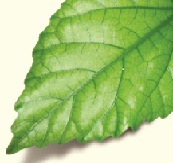 שיעור 2: מגמות חדשות בחקלאות הדברה משולבת IPM
IPM- Integrated Pest Management
שימוש במגוון שיטות למניעה, להפחתה ולהדברה
פיקוח לזיהוי מגמות והתפתחות המזיקים והמחלות באתר הגידול.
שימוש בחישה מרחוק ובמפות יבול
[Speaker Notes: להציג ירק ומוצר חלב ולשאול מאיפה זה הגיע?
העבודה ברפת, בדיר, בלול, בפיטום, בשדה, בחממה, במטע, בבית האריזה, בסככת המיכון והמוסך, במחסן המים וכו'
פיזי, מכני, כימי ביוטי(פגיעה מבע"ח) וביולוגי]
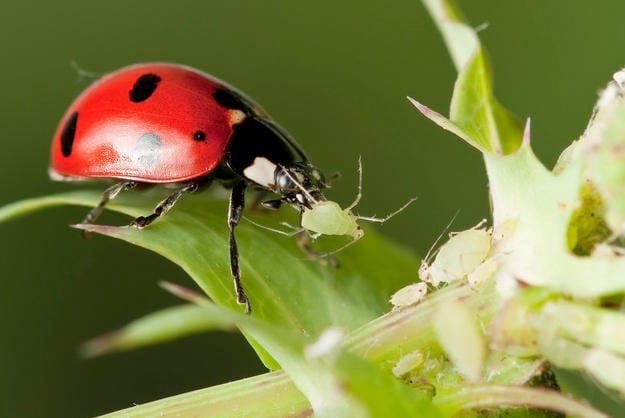 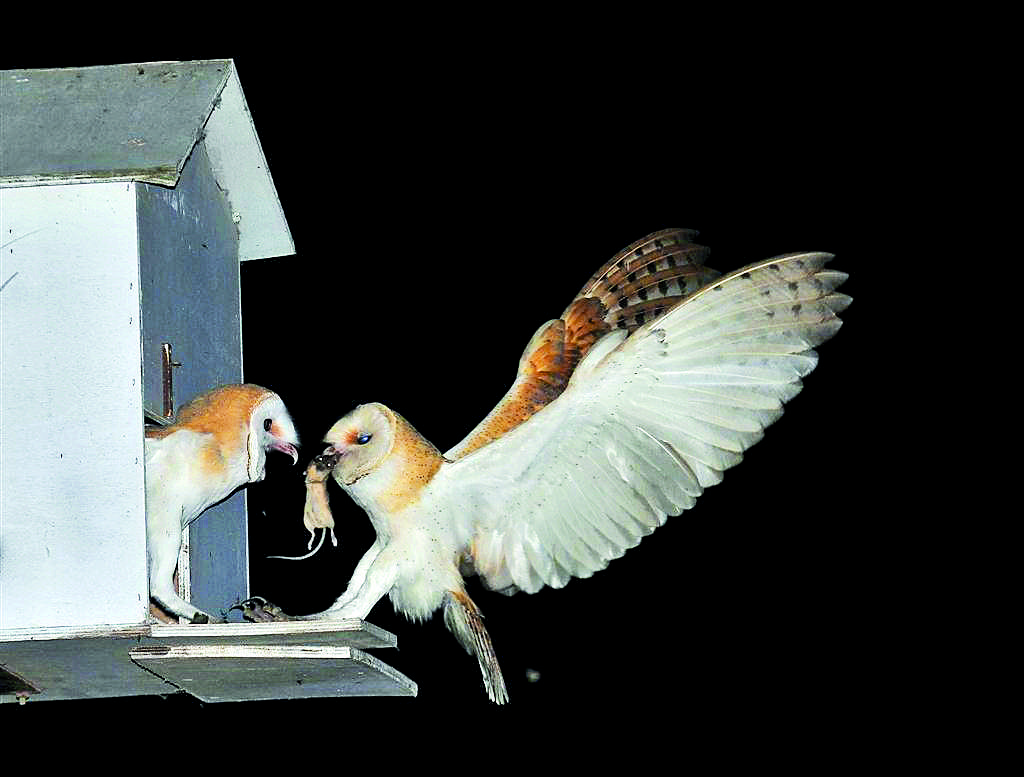 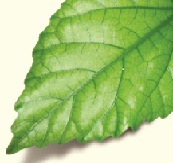 שיעור 2: מגמות חדשות בחקלאות הדברה ביולוגית
שימוש בחרקים מועילים
קיני תנשמות, אנפות, עטלפים
פיזור זכרים עקרים SIT
שימוש בפרומונים לבלבול זכרים
לכידה המונית – מלכודות ריח ודבק צבעוניות
מטיבי קרקע ושיטות אחרות
[Speaker Notes: להציג ירק ומוצר חלב ולשאול מאיפה זה הגיע?
העבודה ברפת, בדיר, בלול, בפיטום, בשדה, בחממה, במטע, בבית האריזה, בסככת המיכון והמוסך, במחסן המים וכו'
פיזי, מכני, כימי ביוטי(פגיעה מבע"ח) וביולוגי]
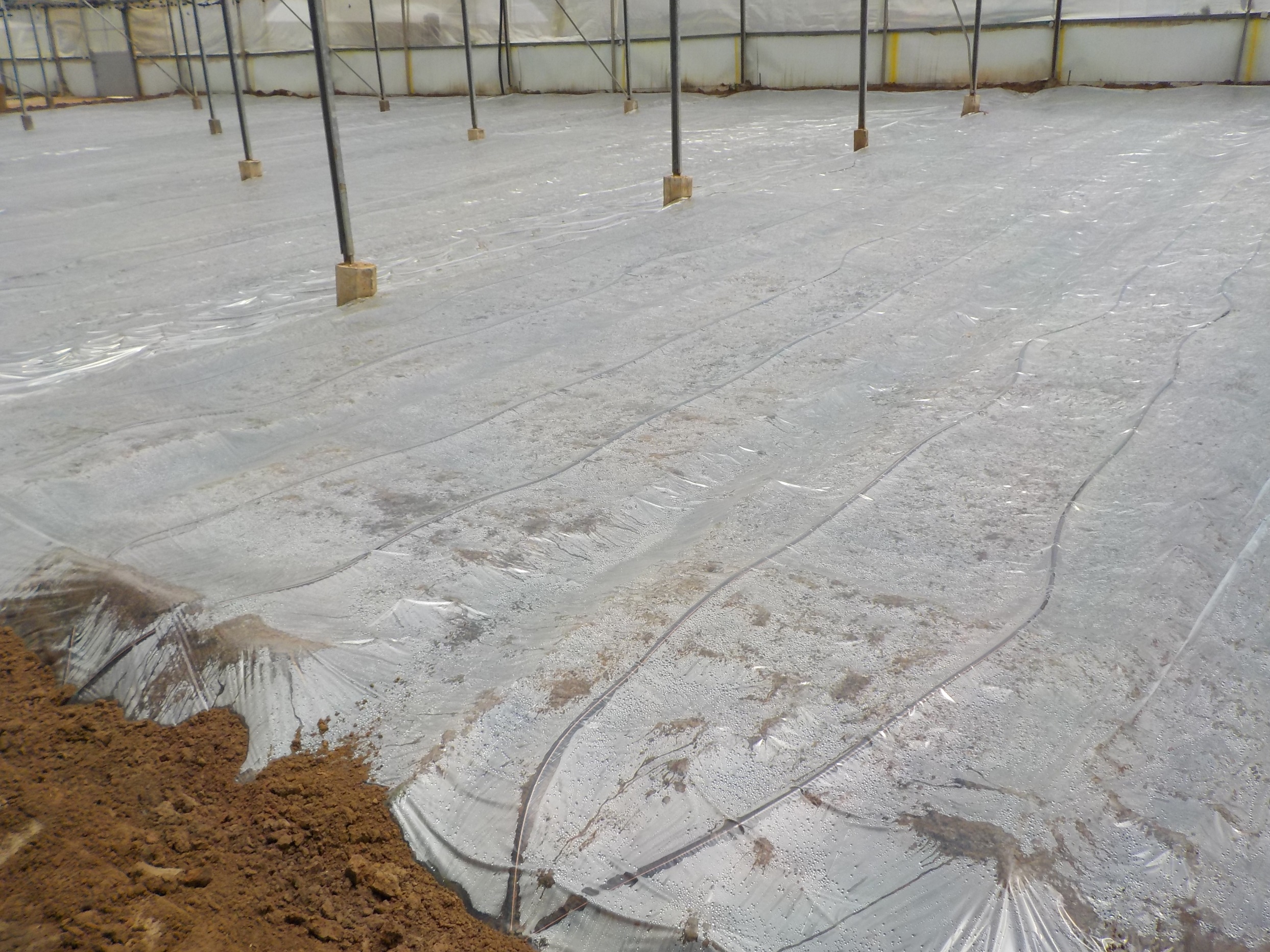 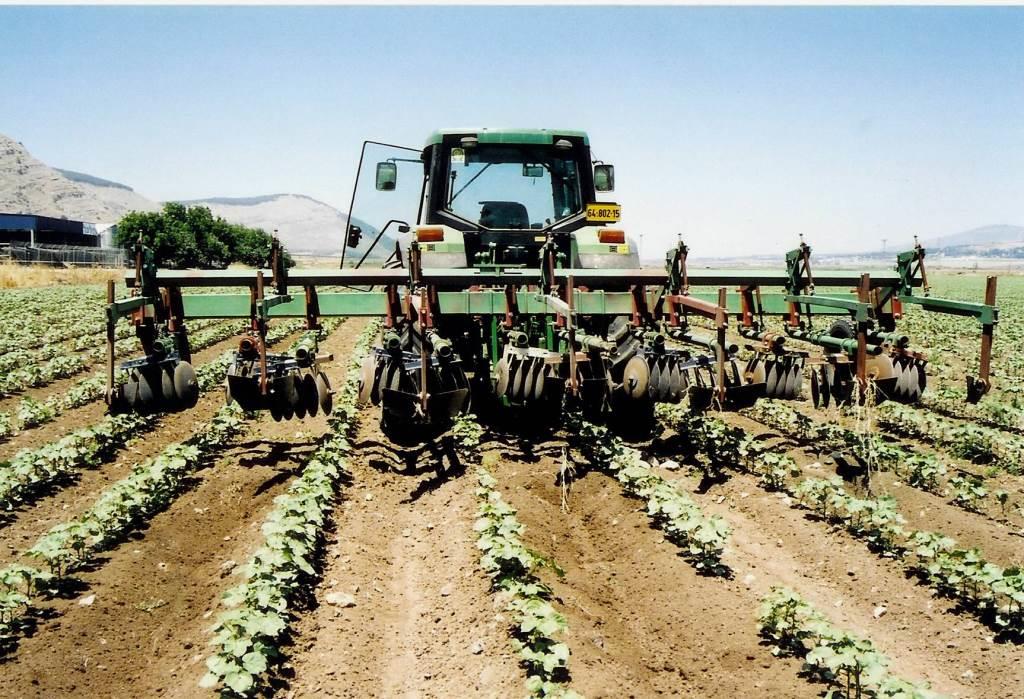 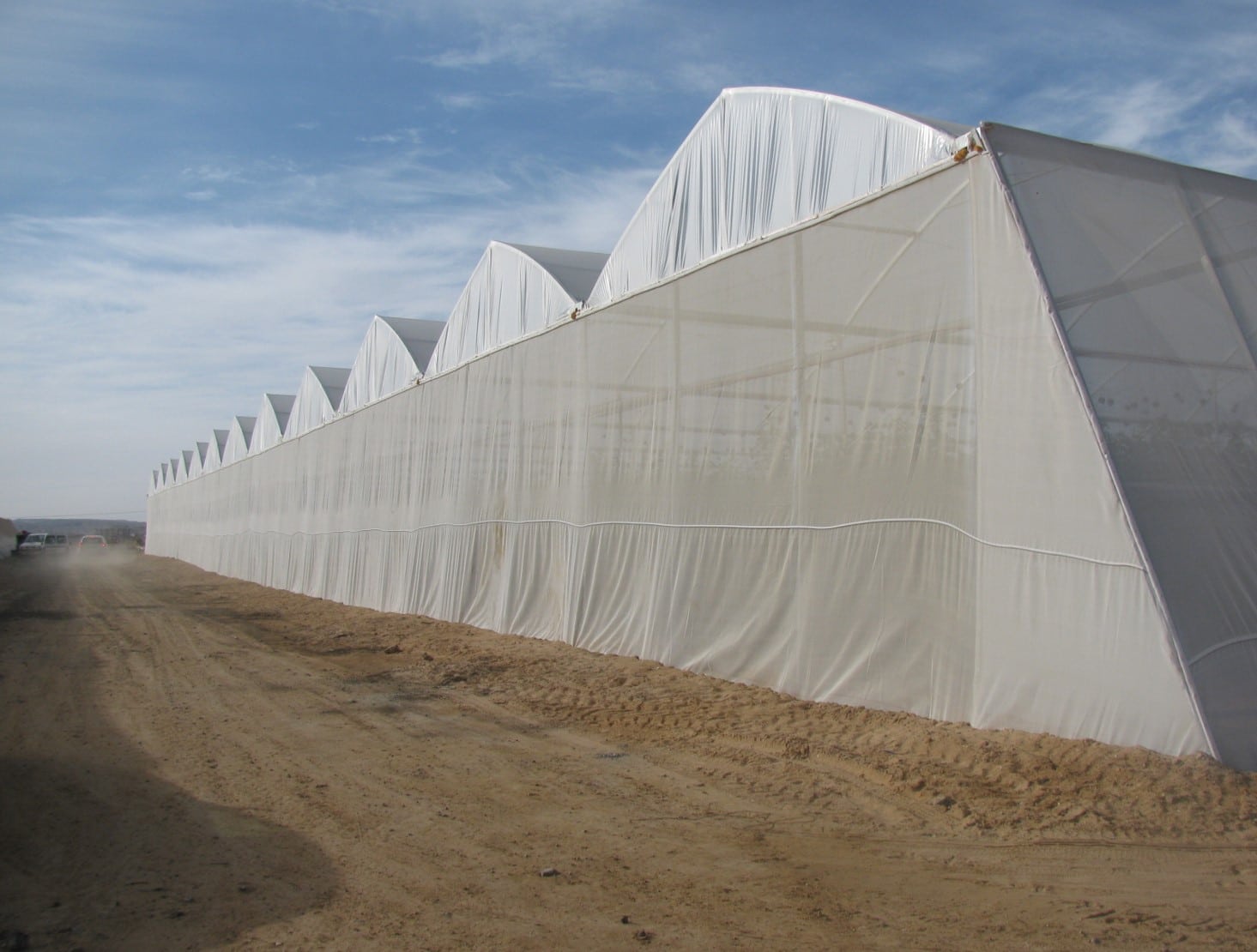 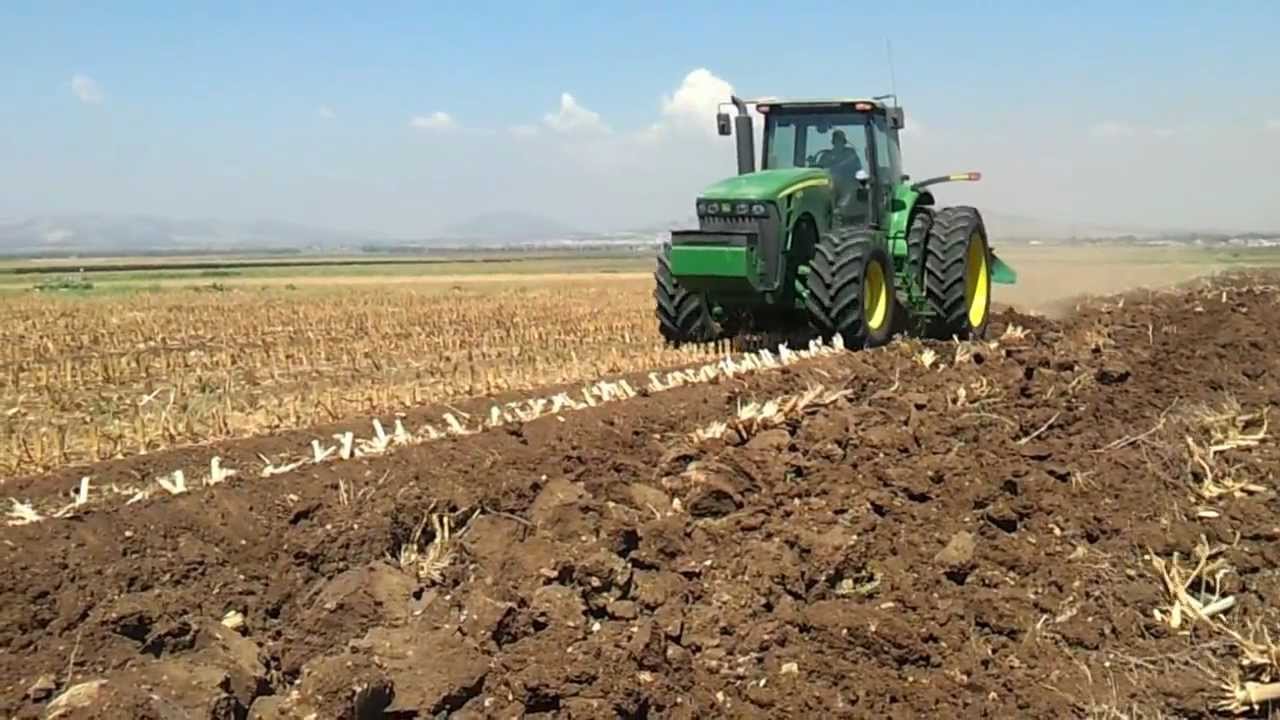 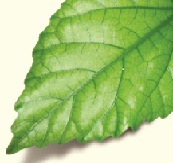 שיעור 2: מגמות חדשות בחקלאות שיטות מניעה
שימוש ברשתות IP
סניטציה
זנים עמידים
מחזור זרעים
חיטוי סולארי
פיקוח אקטיבי 
עיבוד מעמיק
עישובים וקלטורים
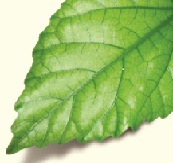 שיעור 2: מגמות חדשות בחקלאות הדברה כימית
ישום חומרים המתאימים להדברת הפגע
שימוש במינונים לפי התוית
ישום החומרים לפי הוראות התוית 
אין הדברה מלאה! - הורדת הנגיעות לרמה נסבלת
[Speaker Notes: חיפוש חומרים חדשים, קביעת מינונים לכל חומר]
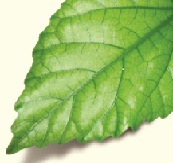 סיכום שיעור 2: מגמות חדשות בחקלאות
הדברה משולבת IPM. 
הדברה ביולוגית
שיטות מניעה
הדברה כימית
[Speaker Notes: להציג ירק ומוצר חלב ולשאול מאיפה זה הגיע?
העבודה ברפת, בדיר, בלול, בפיטום, בשדה, בחממה, במטע, בבית האריזה, בסככת המיכון והמוסך, במחסן המים וכו'
פיזי, מכני, כימי ביוטי(פגיעה מבע"ח) וביולוגי]
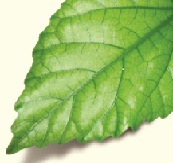 סיכום שיעור 2: מגמות חדשות בחקלאות
שאלות ?
[Speaker Notes: להציג ירק ומוצר חלב ולשאול מאיפה זה הגיע?
העבודה ברפת, בדיר, בלול, בפיטום, בשדה, בחממה, במטע, בבית האריזה, בסככת המיכון והמוסך, במחסן המים וכו'
פיזי, מכני, כימי ביוטי(פגיעה מבע"ח) וביולוגי]